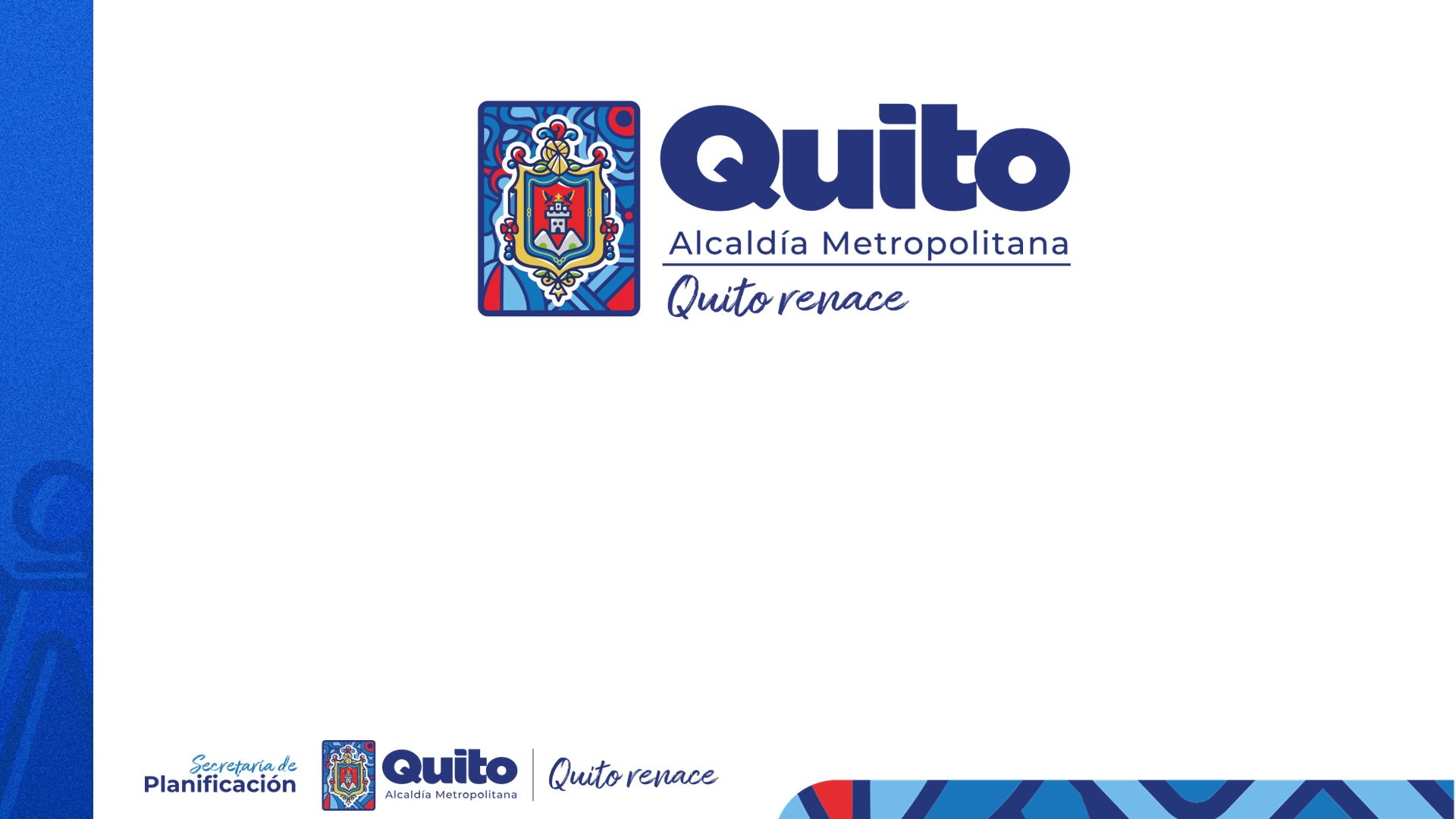 PRESENTACIÓN DE LOS RESULTADOS DE
EJECUCIÓN PRESUPUESTARIA DEL GAD DEL DMQ,
AL SEGUNDO SEMESTRE DE 2023
En cumplimiento del Art. 119 del 
Código Orgánico de Planificación y Finanzas Públicas
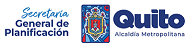 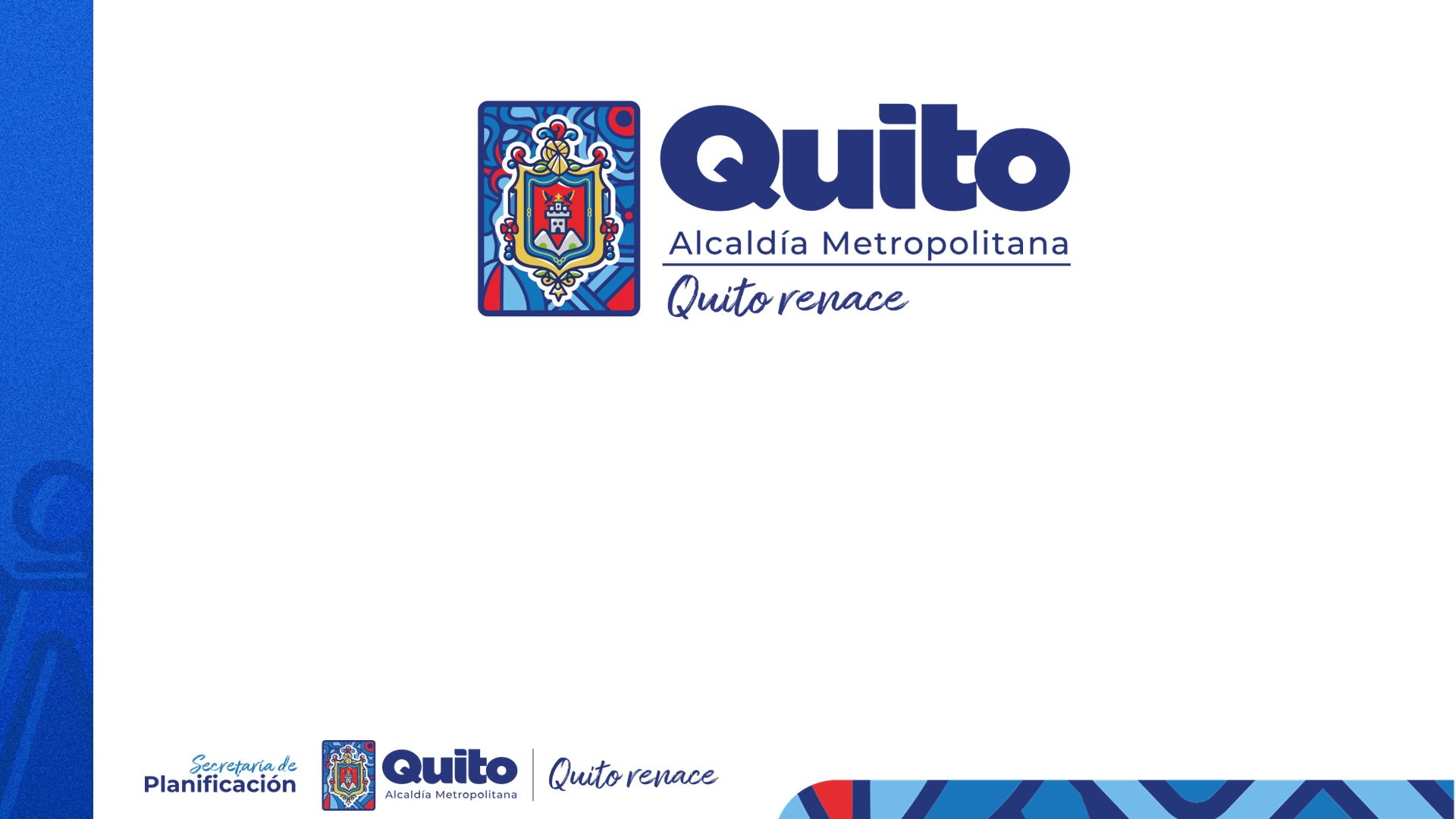 CONTENIDO
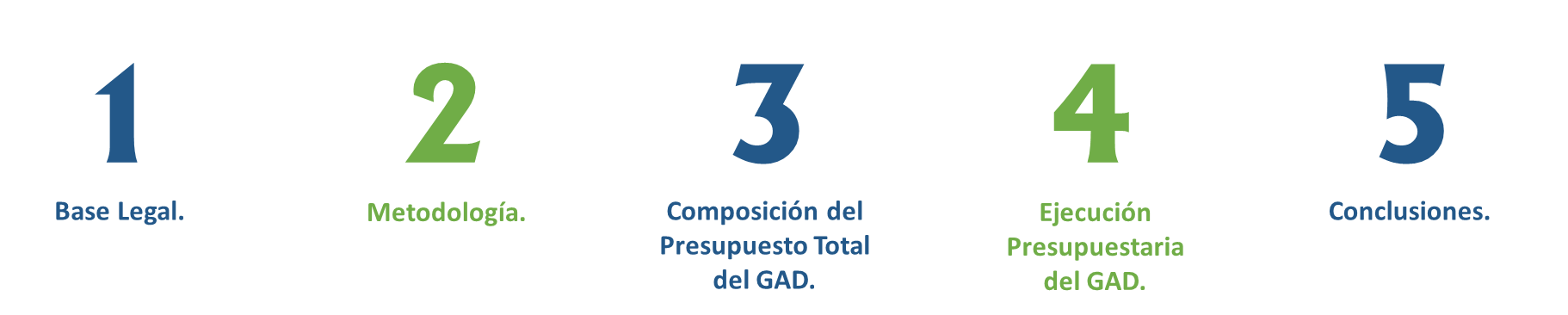 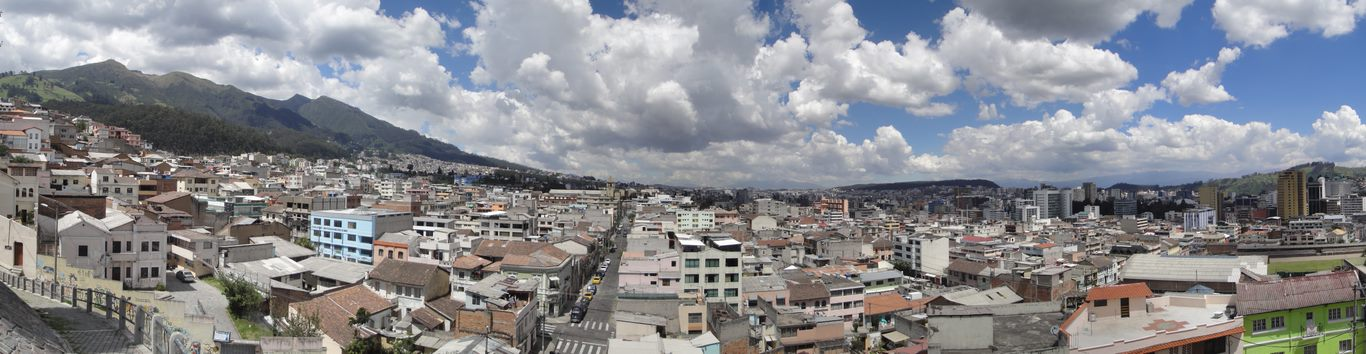 2
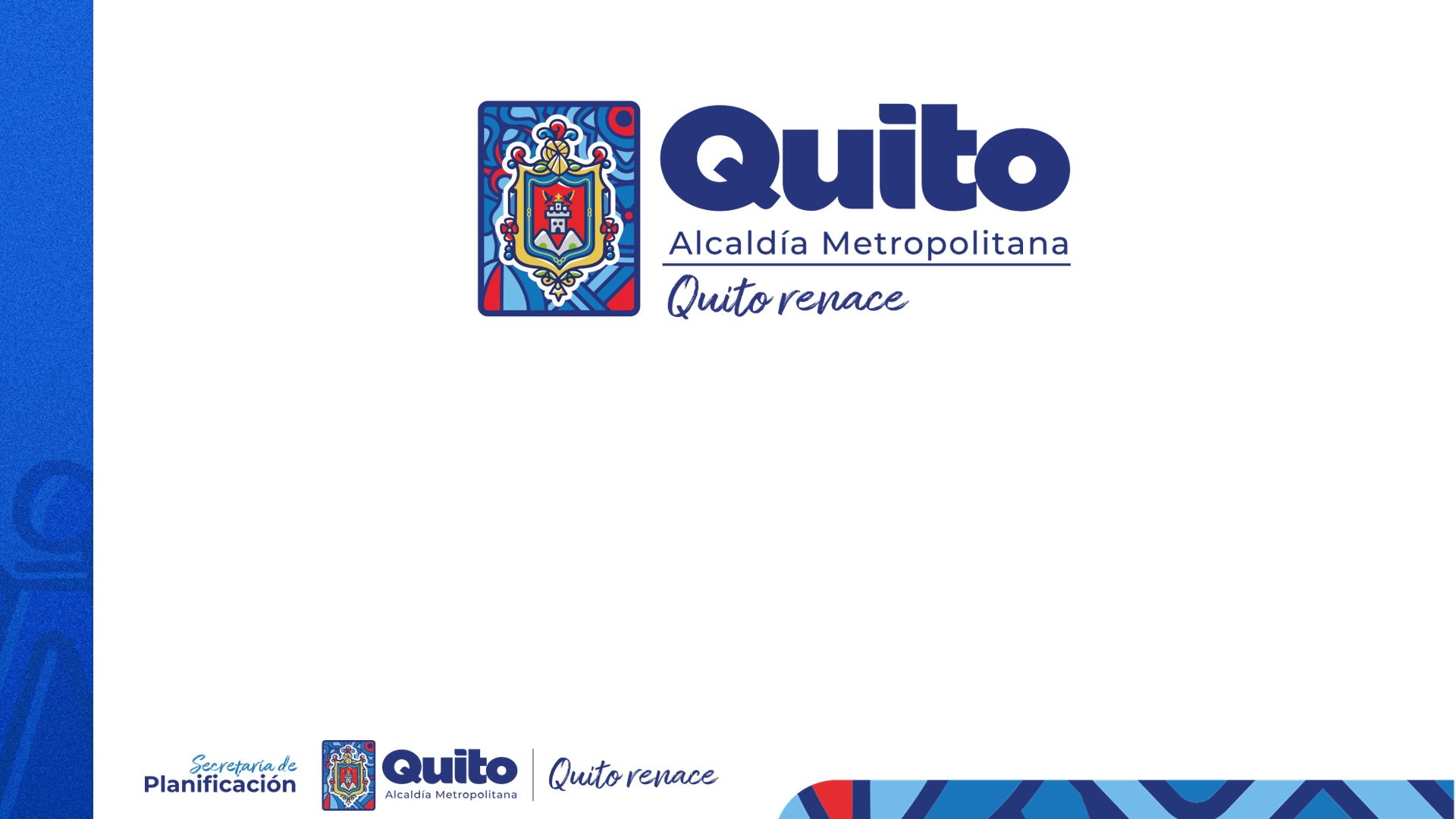 1.  Base Legal.
Código Orgánico de Planificación y Finanzas Públicas (COPLAFIP)

Sección V
SEGUIMIENTO Y EVALUACIÓN DE LA EJECUCIÓN PRESUPUESTARIA

Art. 119.- […] Para los Gobiernos Autónomos Descentralizados, aplicará una regla análoga respecto a sus unidades financieras y de planificación. Cada ejecutivo de los Gobiernos Autónomos Descentralizados, presentará semestralmente un informe sobre la ejecución presupuestaria a sus respectivos órganos legislativos....”
4
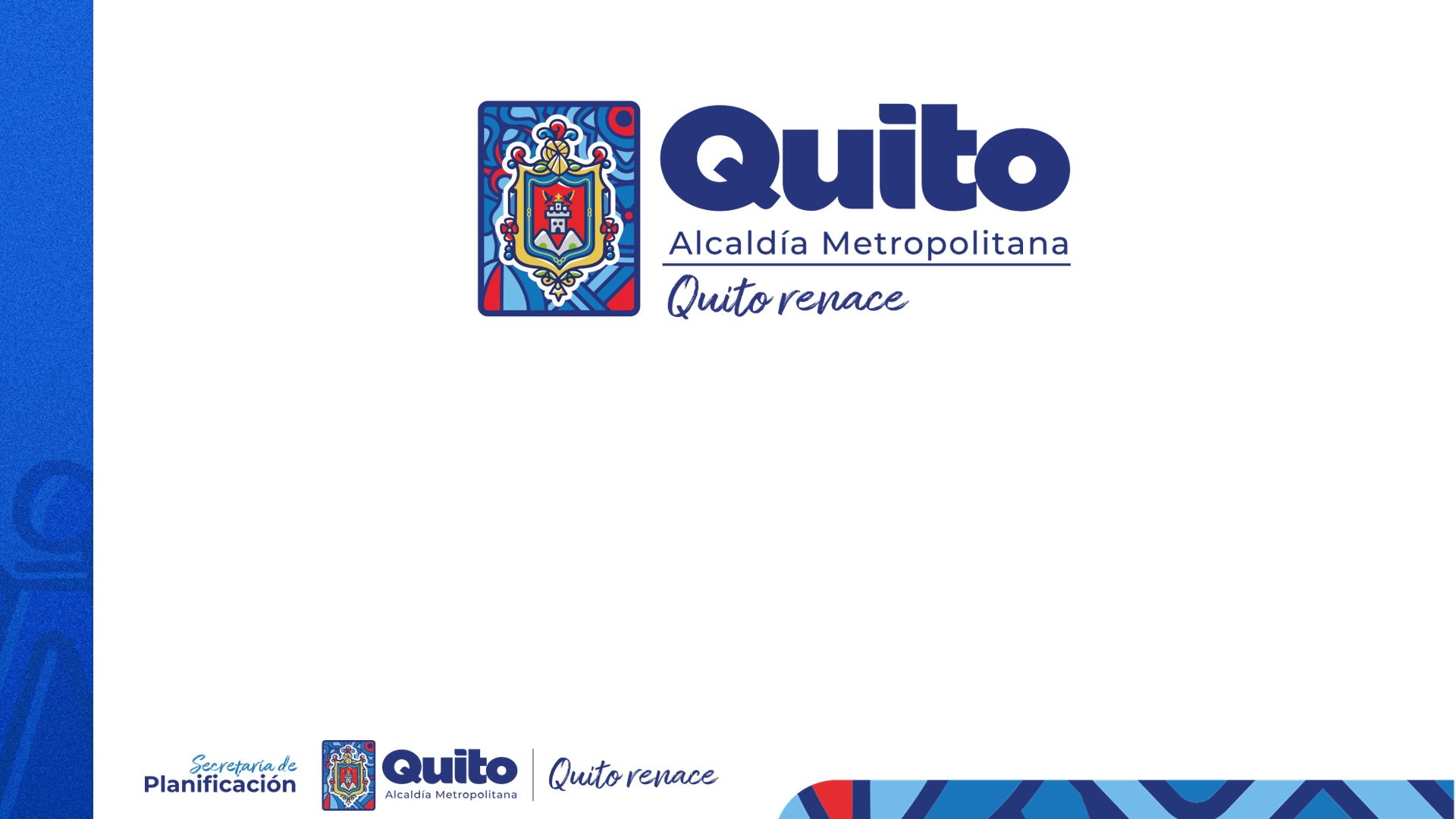 2.  Metodología.
Indicador Utilizado: 

Porcentaje de ejecución presupuestaria: Relación entre el presupuesto devengado al segundo semestre y el Presupuesto Codificado vigente al 31 de diciembre de 2023.

Fórmula de cálculo:
100 %
100 %
100 %
Agrupaciones disponibles en el Informe remito: 
Los datos se encuentran presentados en las siguientes categorías: Total Municipal; por tipo de fuente; por Categoría de Proyecto (los proyectos se categorizan en proyectos de inversión o de corriente); y se encuentran subdividido por sector y entidad.

Forma de presentación: 
Ranking de resultados: Se ordena en función del nivel alcanzado por las diferentes entidades de ejecución presupuestaria, acumulada hasta el periodo de medición, de mayor a menor, ubicando en primer lugar a la entidad con mejor ejecución presupuestaria.

Significado: 
Mide el avance de la ejecución de recursos financieros, en el período analizado, en relación con el presupuesto total del año.
4
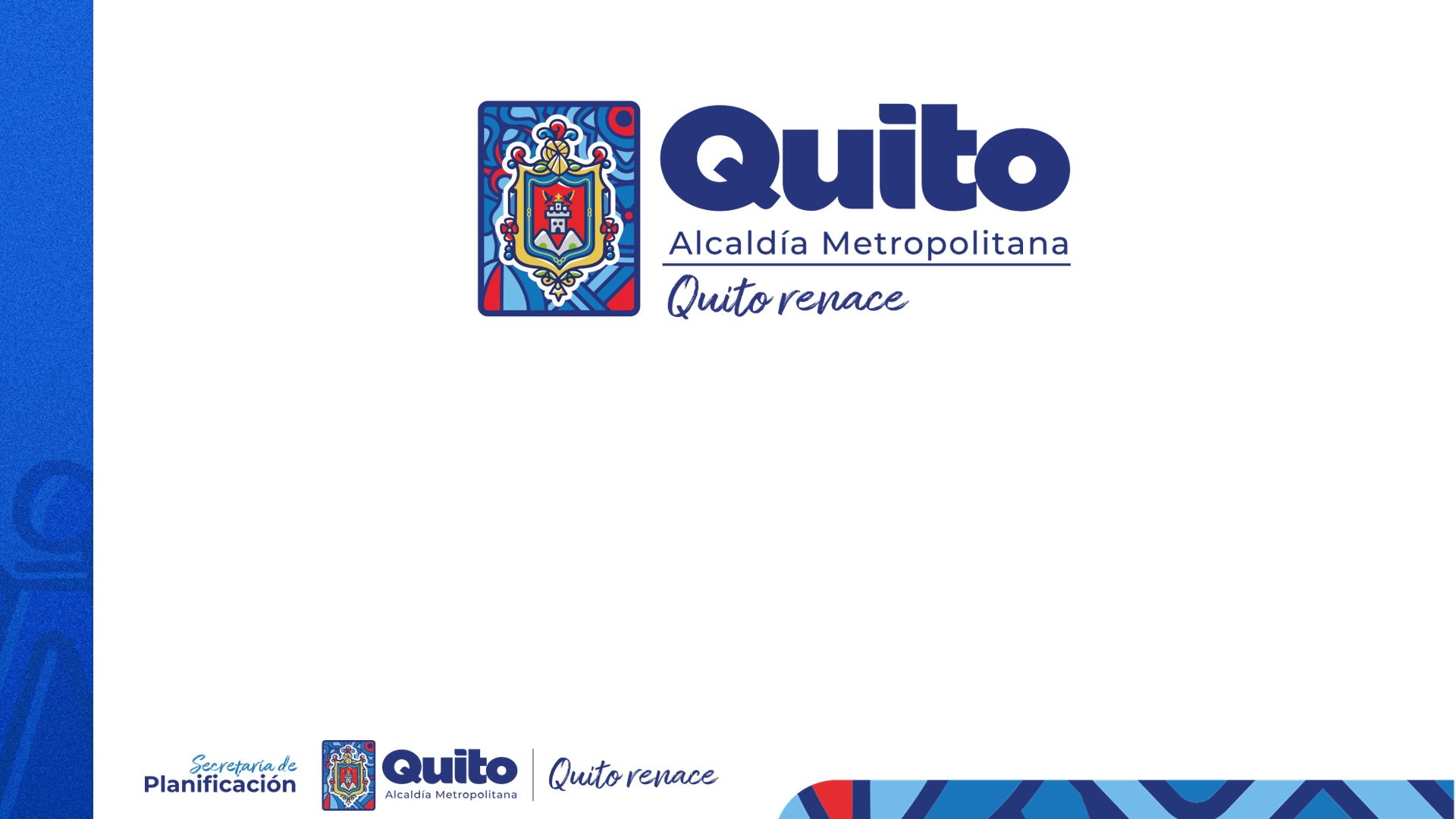 3. COMPOSICIÓN DEL PRESUPUESTO TOTAL DEL GAD DEL DMQ.
Nota: (*) RECURSOS PROPIOS DE EPM Y ENTIDADES ADSCRITAS + FONDO AMBIENTAL.
5
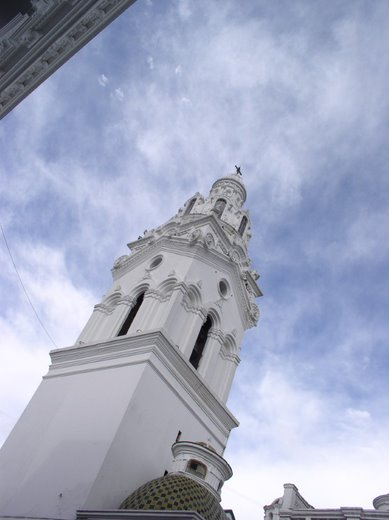 4
Ejecución
Presupuestaria
del GAD.
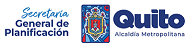 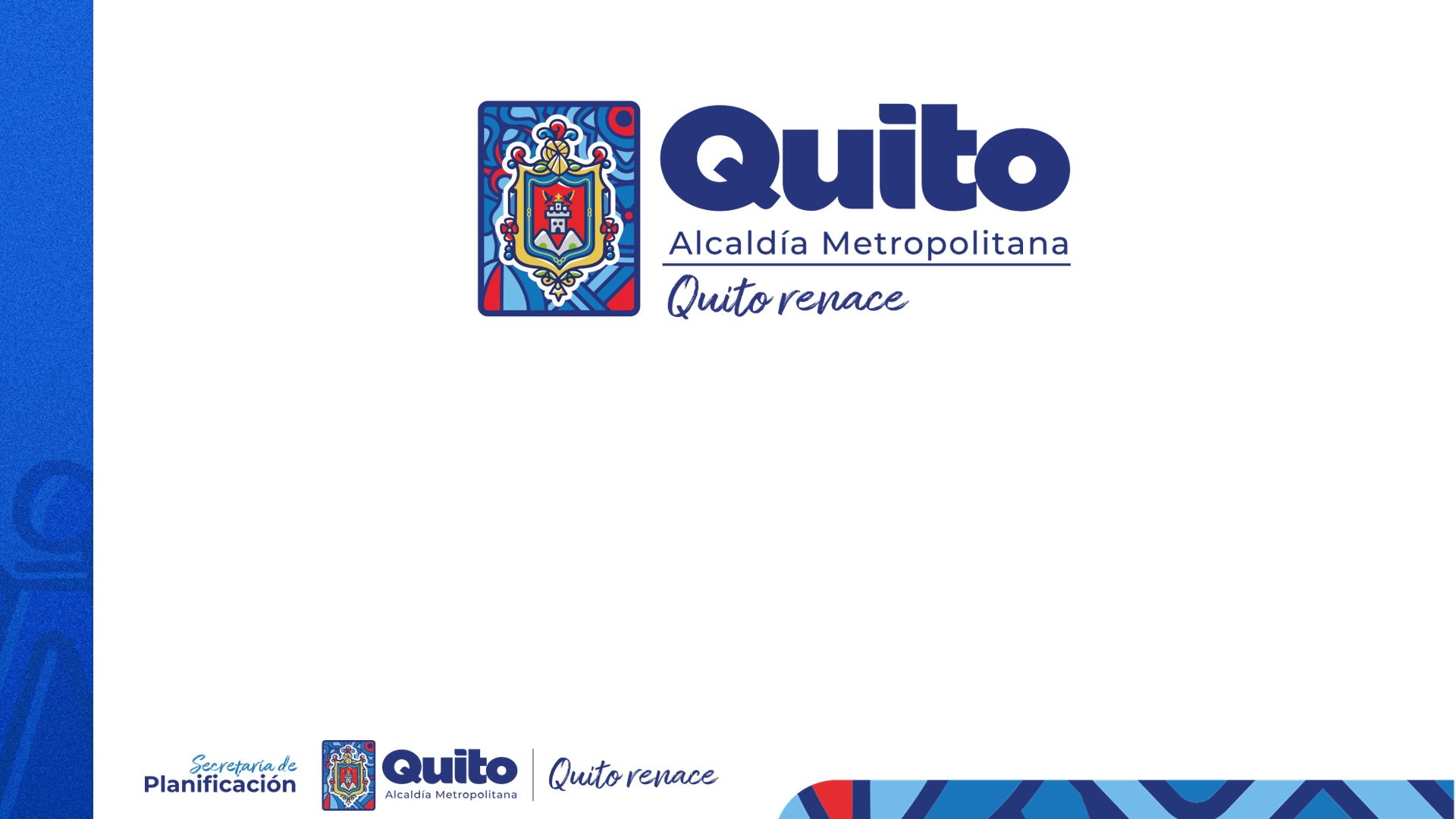 4.1. Evolución de la ejecución presupuestaria trimestral del MDMQ
Ejecución presupuestaria del MDMQ, correspondiente al Presupuesto Total
Resultados Totales de ejecución presupuestaria del MDMQ
81%
75%
56%
50%
42%
35%
31%
14%
Nota: Los recursos totales corresponden a la suma de Asignación municipal + Recursos propios + Fondo ambiental.
Fuente: Sistema Mi Ciudad. Fecha de corte al 31 de diciembre de 2023.
7
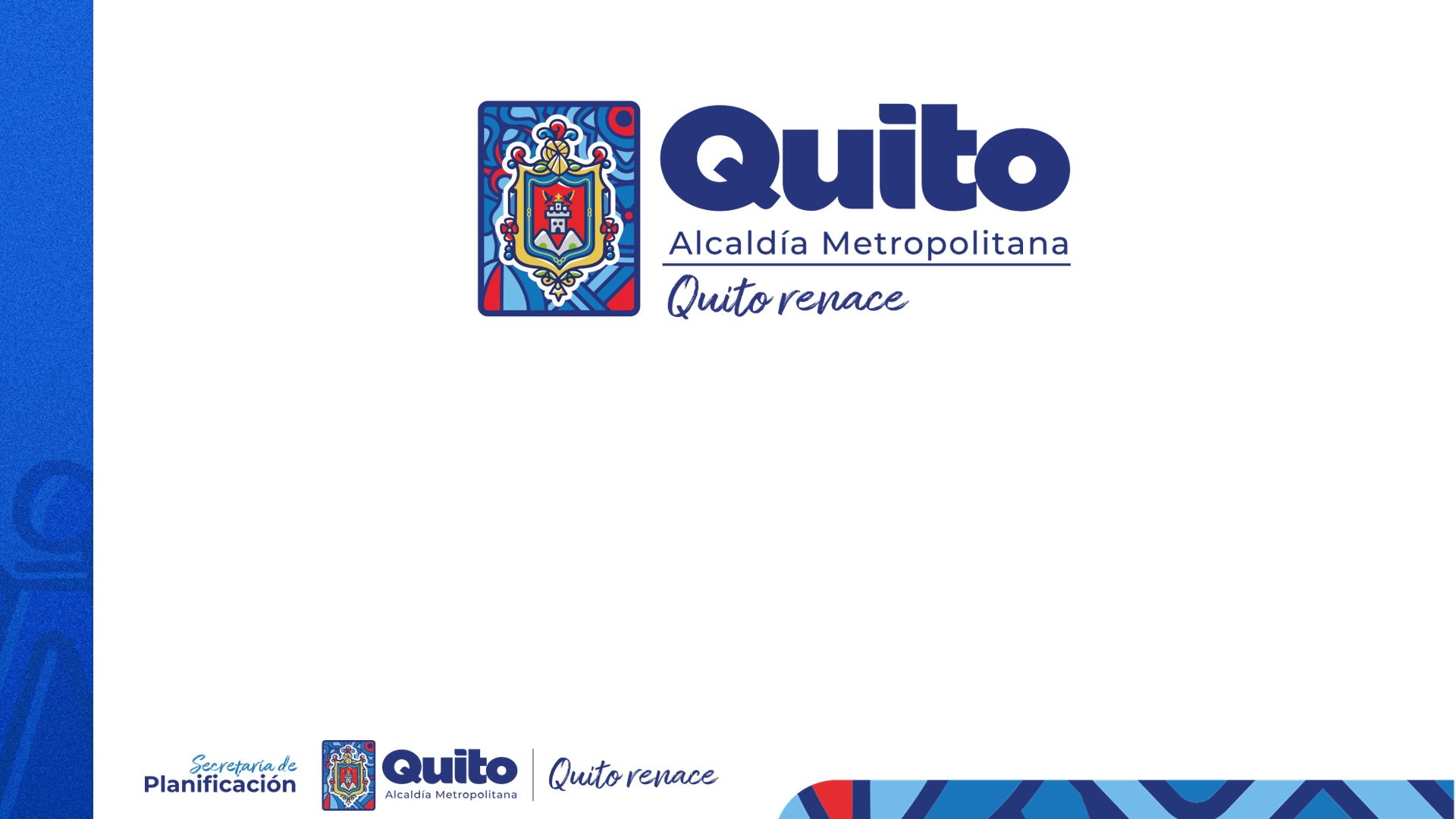 92%
90%!
82%
69%
61%!
74%!
57%
43%!
52%
39%
21%!
38%!
46%
29%!
31%
13%!
75%
66%!
81%
77%!
63%
48%
55%
51%!
31%!
45%
32%
42%
34%!
23%!
10%!
15%!
8
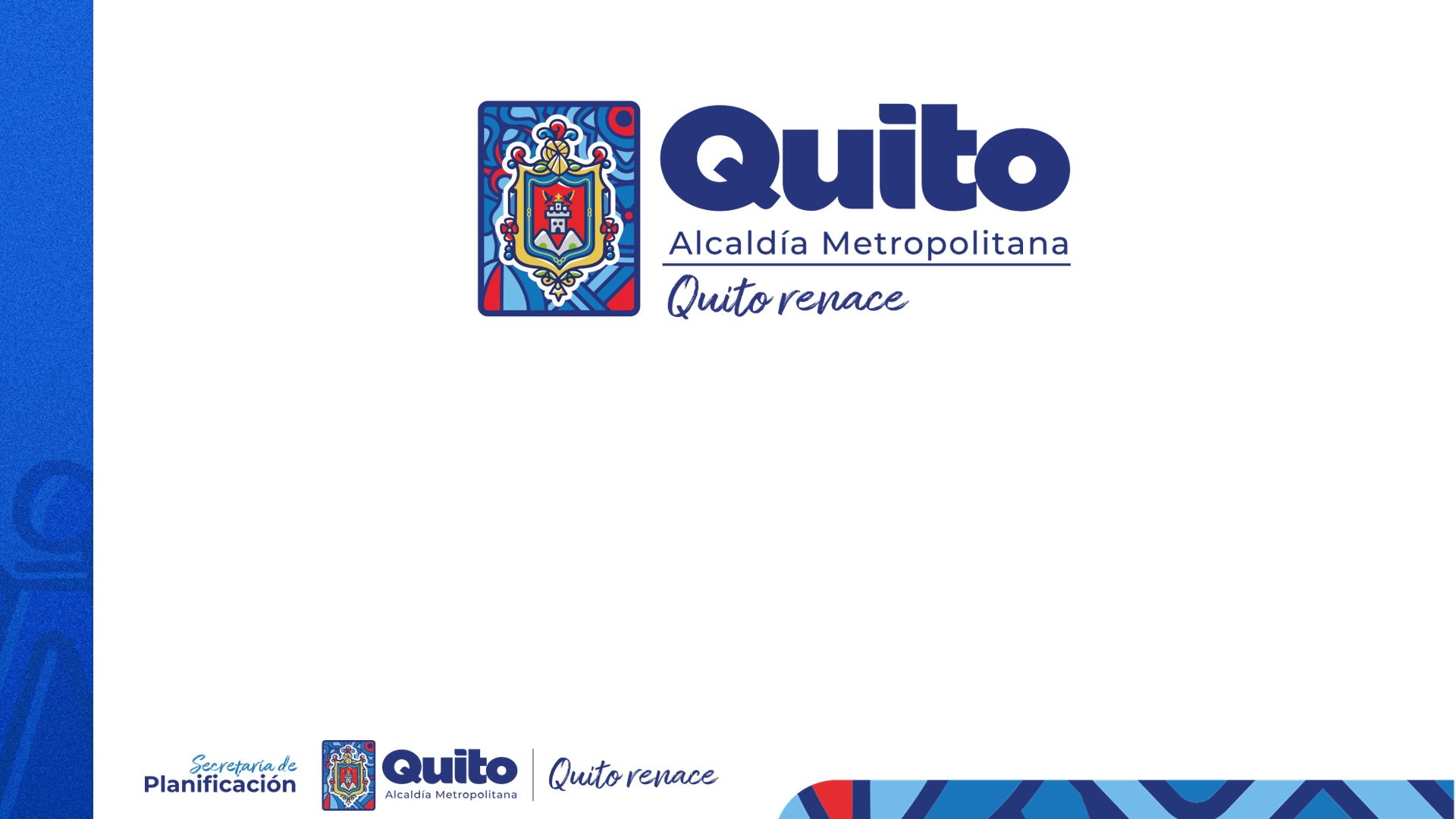 4.2. Ejecución presupuestaria del MDMQ, por tipo de Fuente
EJECUCIÓN PRESUPUESTARIA DE GASTO DEL MUNICIPIO DE QUITO, POR TIPO DE FUENTE, AL 31 DE DICIEMBRE DE 2023
9
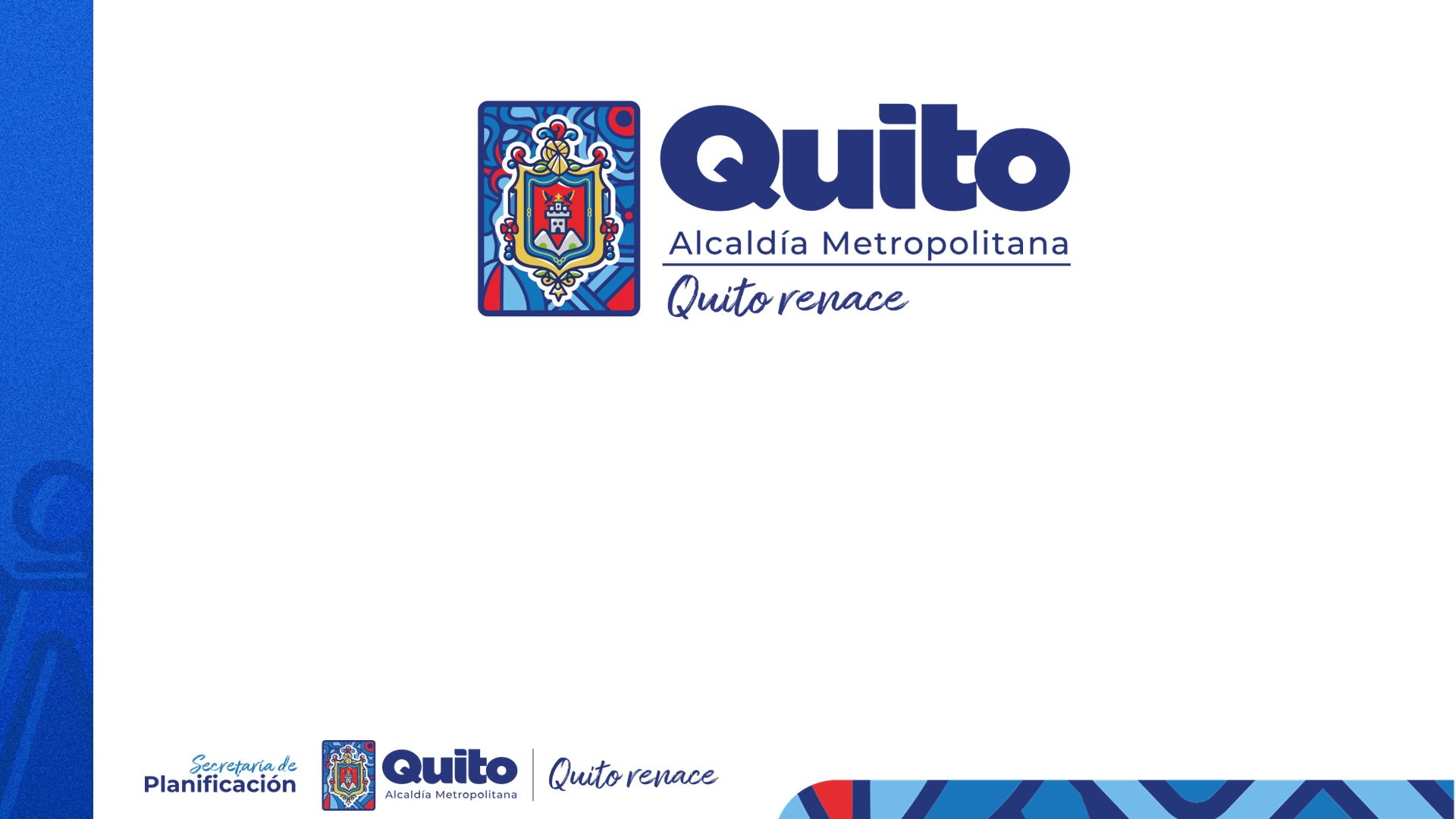 4.3. Ejecución presupuestaria del MDMQ, por tipo Categoría de proyecto
EJECUCIÓN PRESUPUESTARIA DE GASTO DEL MUNICIPIO DE QUITO POR CATEGORIA DEL PROYECTO, AL 31 DE DICIEMBRE DE 2023
10
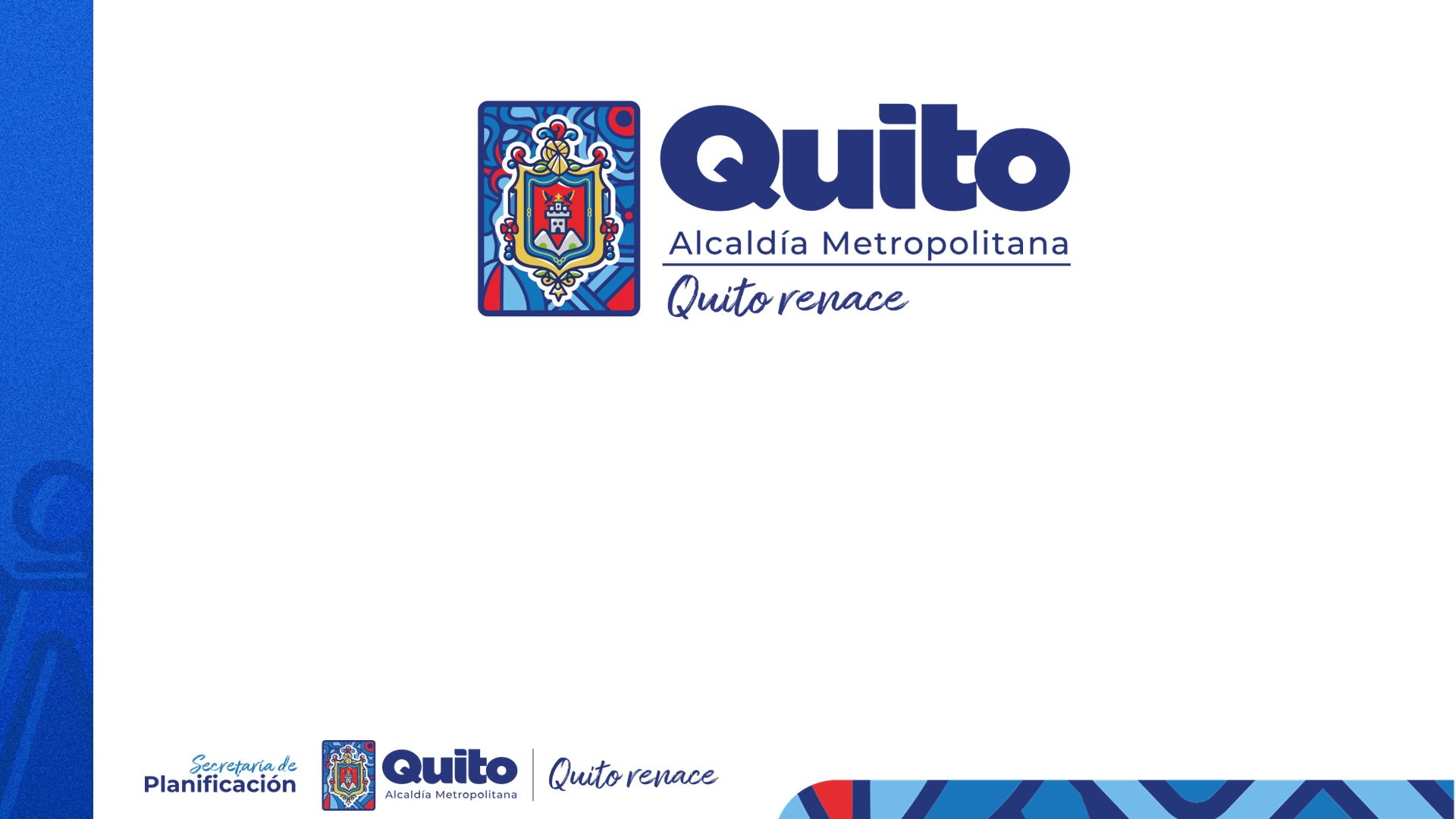 4.4. Ejecución presupuestaria del MDMQ, por tipo Categoría de proyecto, y por peso de sectores principales.
EJECUCIÓN PRESUPUESTARIA POR PESO PRESUPUESTARIO DEL SECTOR, AL 31 DE DIEMBRE DE 2023, DEL PRESUPUESTO TOTAL
En millones de dólares
Peso COD:       35%                                                                                                                  8%                        7%                                                                                    2%
                                                         19%                        12%                      9%                                                                                        
									5% 	        3%
Nota: (*) Incluye los sectores de Seguridad y Gobernabilidad; y, el de Control. (**) Incluye los sectores de Educación, Recreación y Deporte; Salud; Inclusión Social; y Cultura. (***) Incluye los sectores de Desarrollo Productivo y Competitividad; y, el de Coordinación Distrital del Comercio. (****) Incluye los sectores de Coordinación de Alcaldía y Secretaría del Concejo; Comunicación; Planificación; y Tecnologías.
11
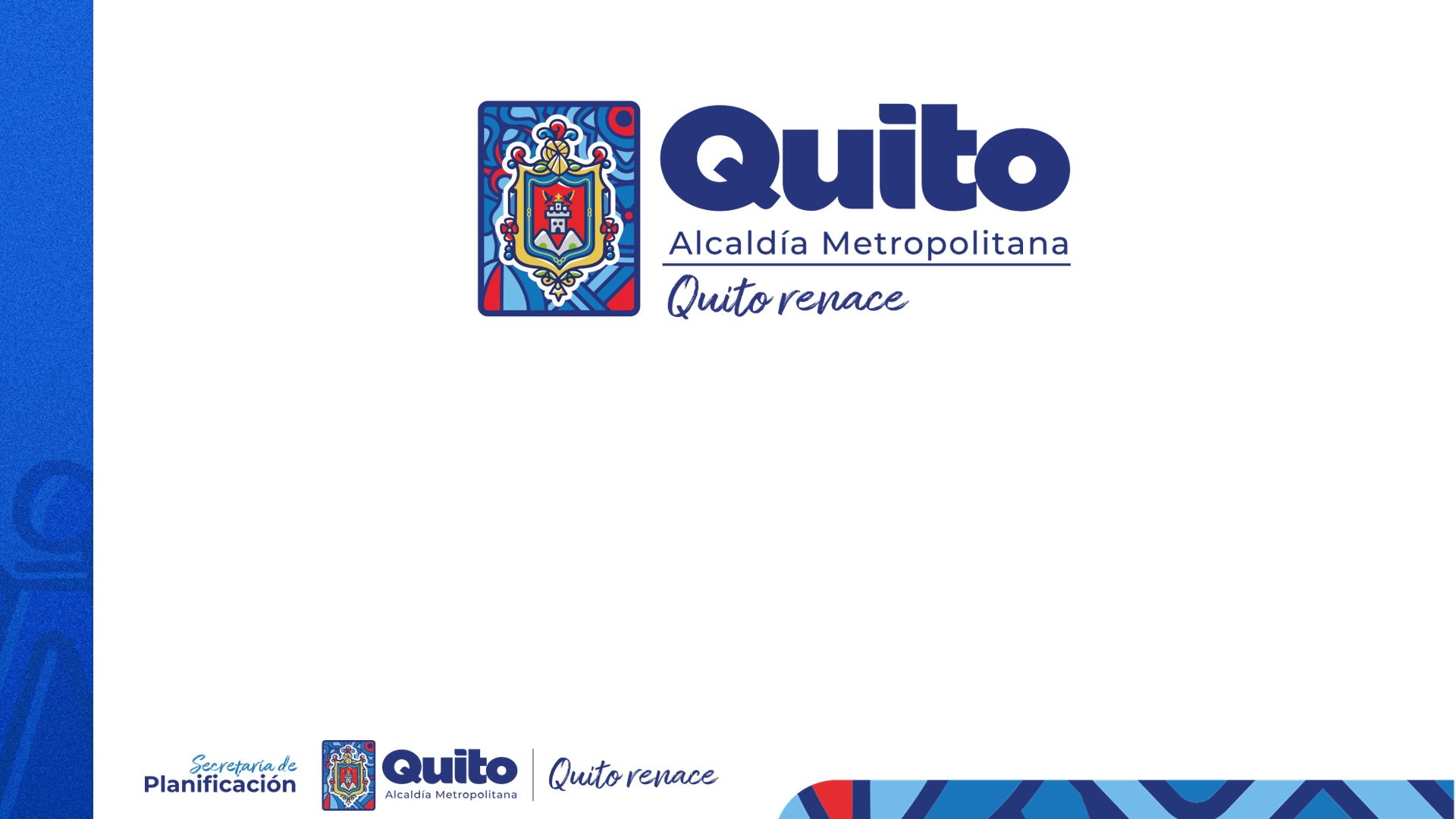 EJECUCIÓN PRESUPUESTARIA DE GASTO DEL MUNICIPIO DE QUITO POR PESO PRESUPUESTARIO DEL SECTOR, AL 31 DE DICIEMBRE DE 2023, DE CORRIENTE
En millones de dólares
17%                                                              12%                                 5%                                                                    3%
 Peso          23%                              21%                                                                   13%						                             2% 
 COD:                                                                                                                                                                                                                                         4%
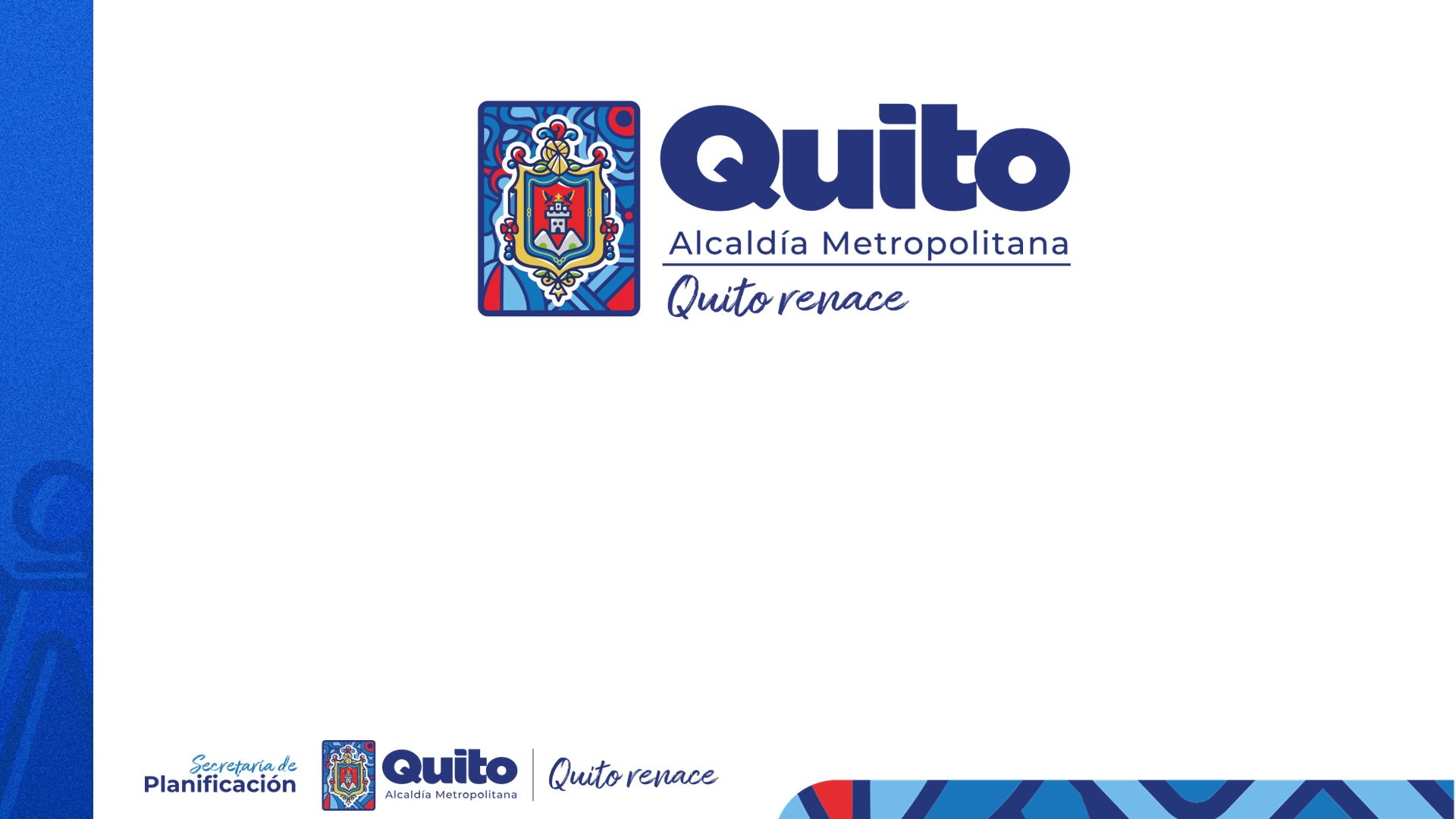 EJECUCIÓN PRESUPUESTARIA DE GASTO DEL MUNICIPIO DE QUITO POR PESO PRESUPUESTARIO DEL SECTOR, AL 31 DE DICIEMBRE DE 2023, DE INVERSIÓN
En millones de dólares
Peso            46%                                                                    9% 		         	             6%                                                                                                                                            1%
 COD:                                                18%                                                                   7% 		                        5%                                                                   3%
                                                                                                                                                                                                                                                    5%
12
Nota: (*) Incluye los sectores de Seguridad y Gobernabilidad; y, el de Control. (**) Incluye los sectores de Educación, Recreación y Deporte; Salud; Inclusión Social; y Cultura. (***) Incluye los sectores de Desarrollo Productivo y Competitividad; y, el de Coordinación Distrital del Comercio. (****) Incluye los sectores de Coordinación de Alcaldía y Secretaría del Concejo; Comunicación; Planificación; y Tecnologías.
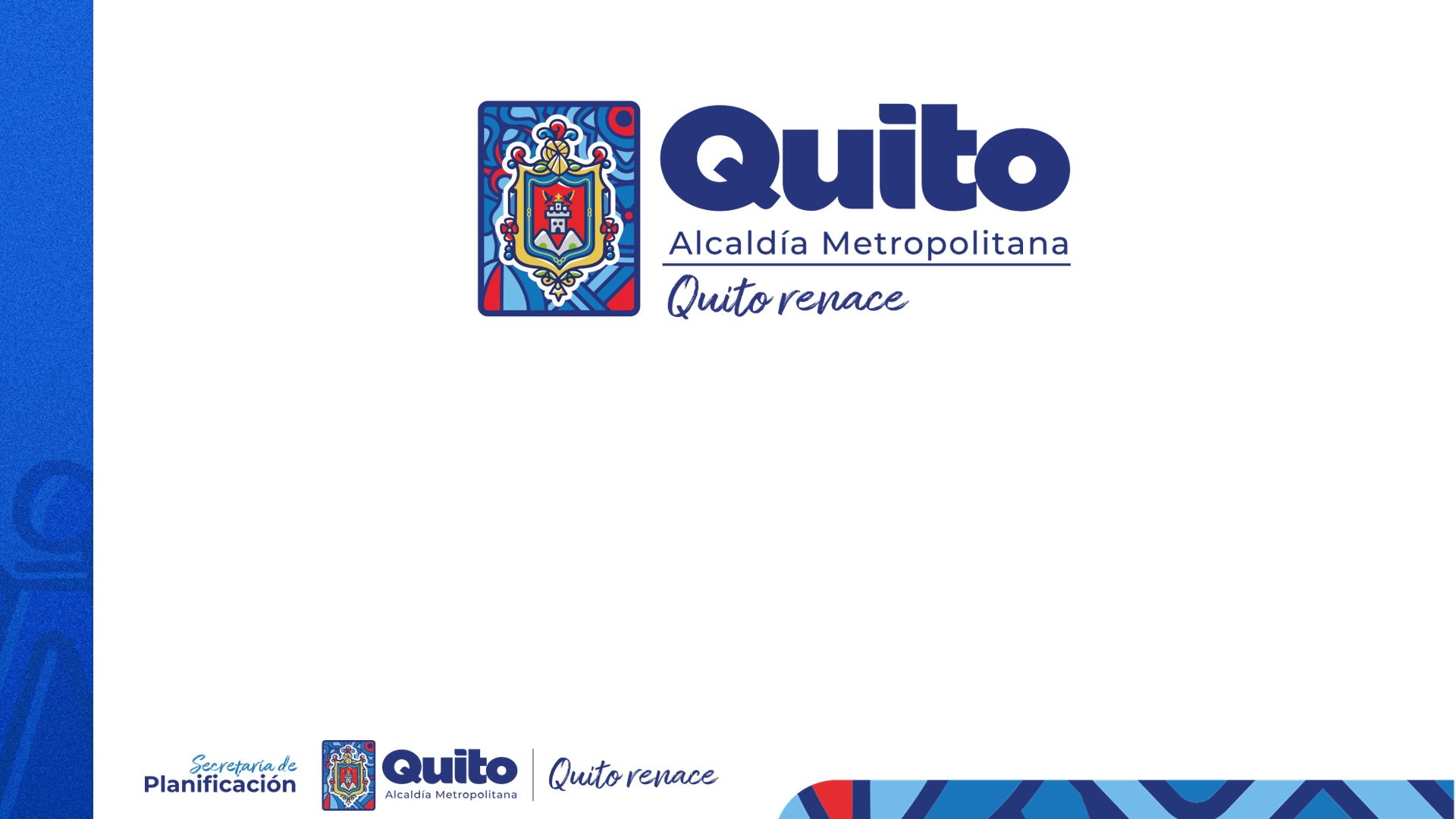 4.5. Ranking de Ejecución presupuestaria, por sector
RANKING POR SECTOR DE EJECUCIÓN PRESUPUESTARIA TOTAL, AL 31 DE DICIEMBRE DE 2023
Territorio Hábitat
Administración General
Alcaldía y S. Concejo
Comunicación
Ambiente
Inclusión Social
Planificación
Cultura
Desarrollo Productivo
Coordinación Territorial
Seguridad y Gobernabilidad
Educación
Tecnologías
Salud
Movilidad
13
Ejecución Presupuestaria por Sectores
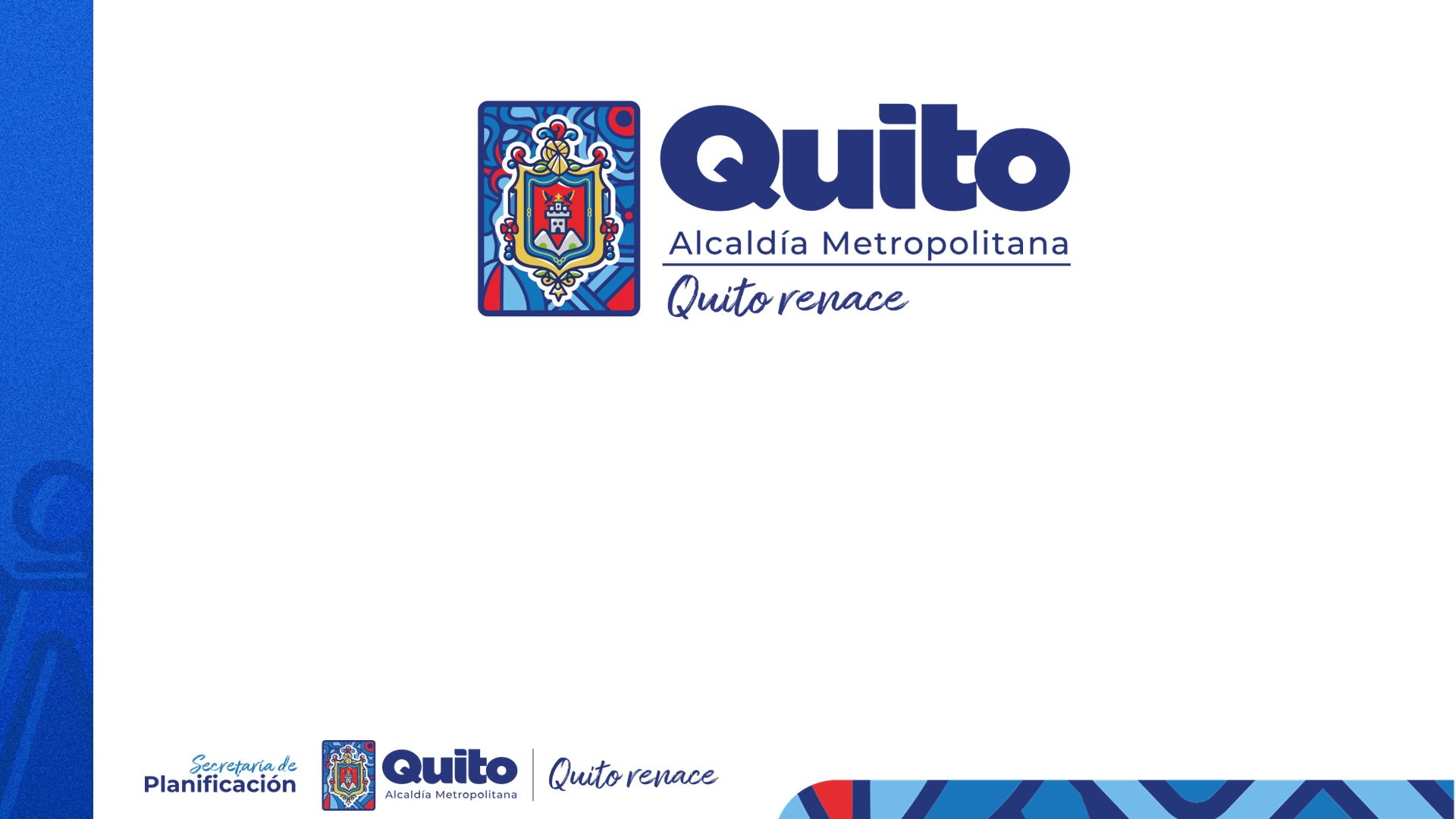 5.1. Ranking de Eficacia de Gasto, por Entidades
RANKING DE EJECUCIÓN PRESUPUESTARIA POR ENTIDADES, AL 31 DE DICIEMBRE DE 2023
14
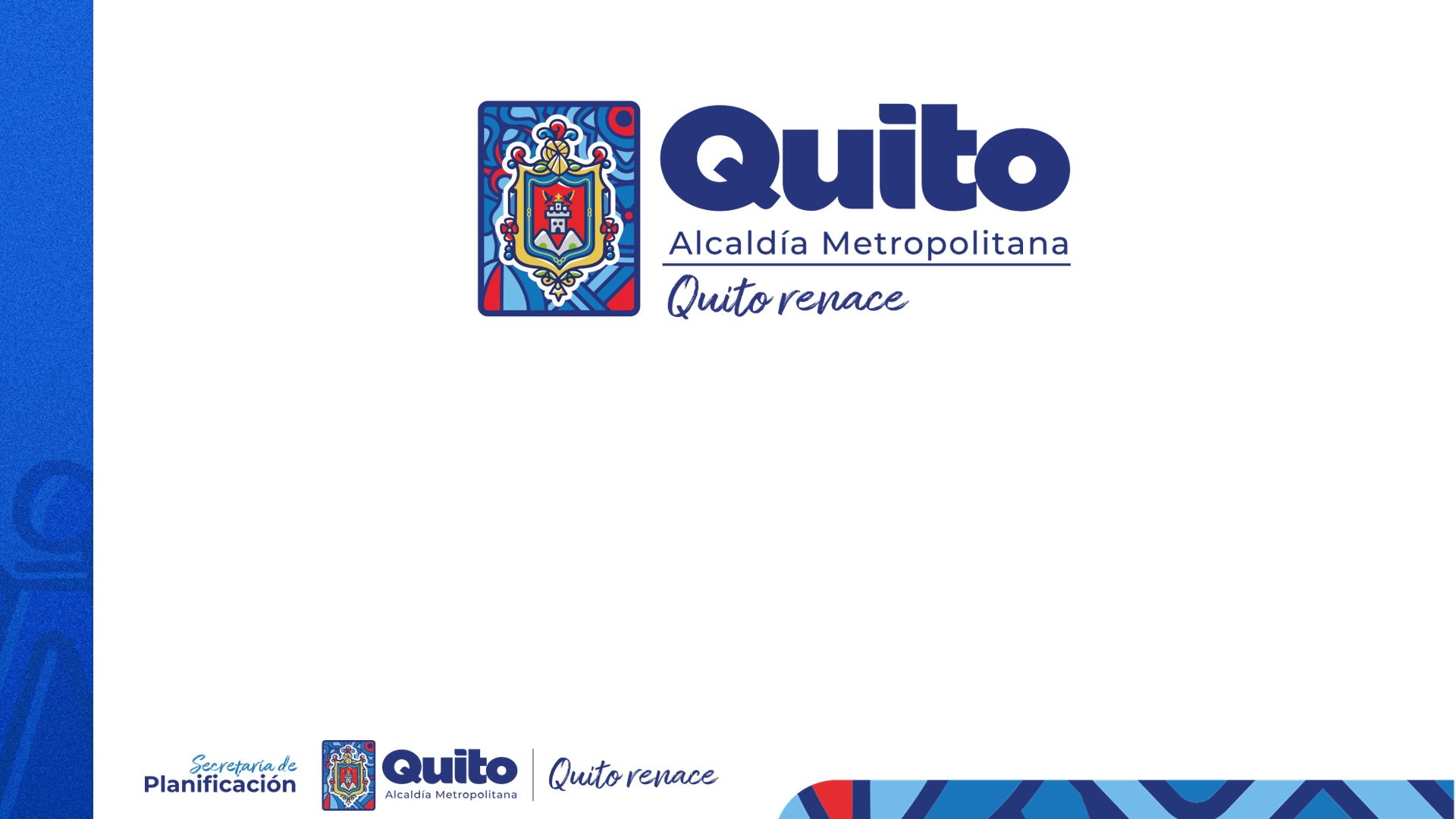 15
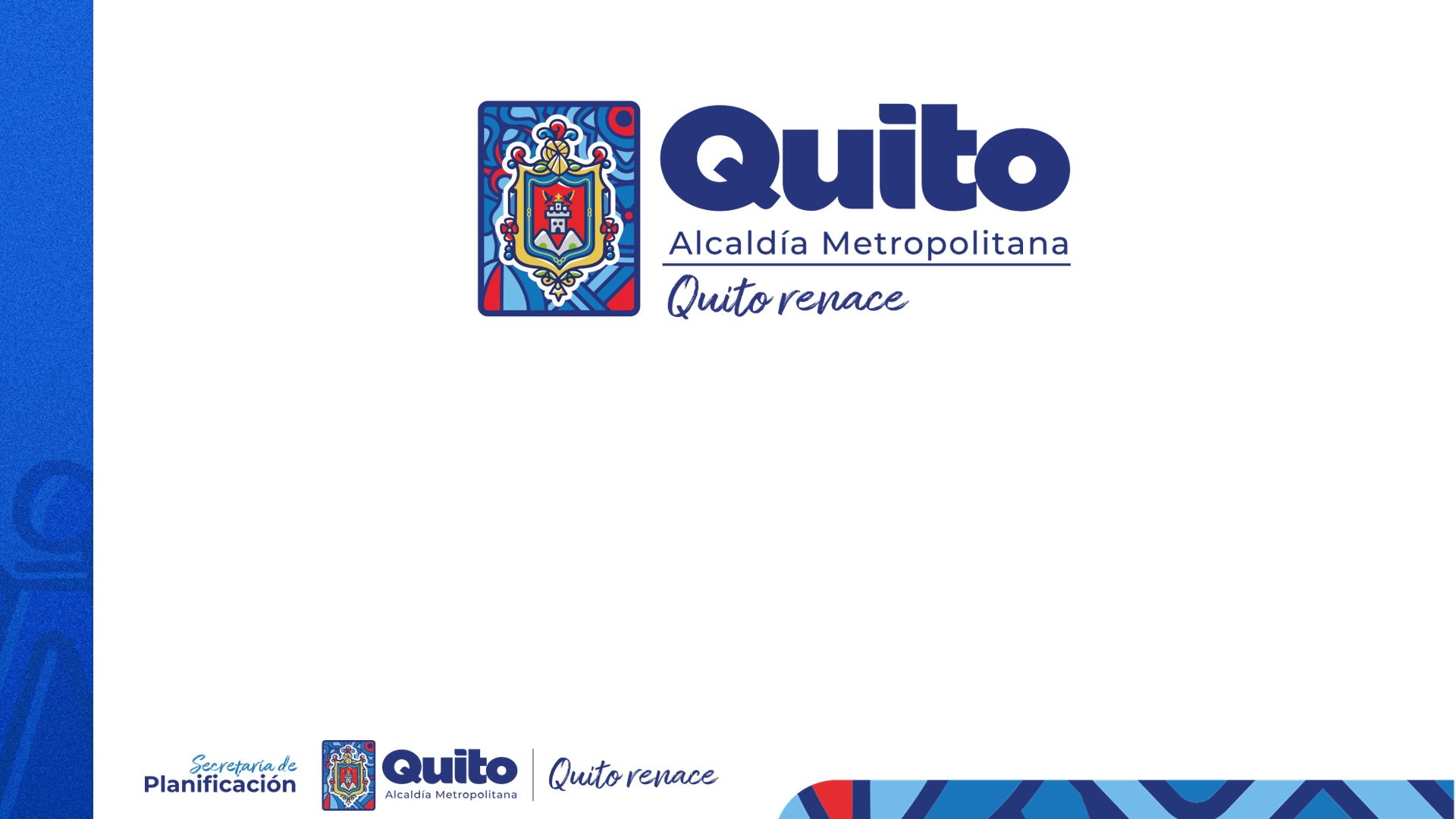 16
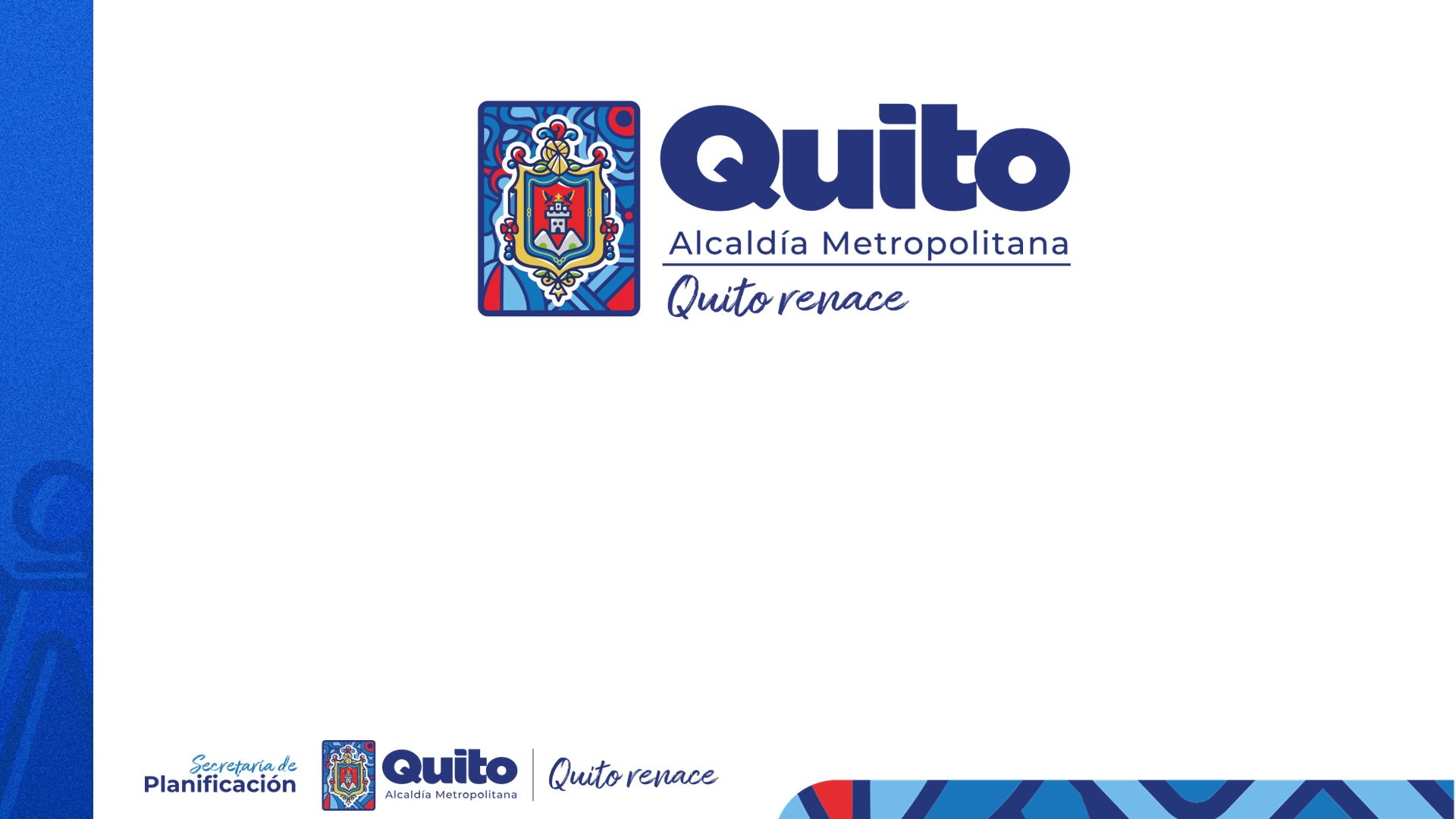 17
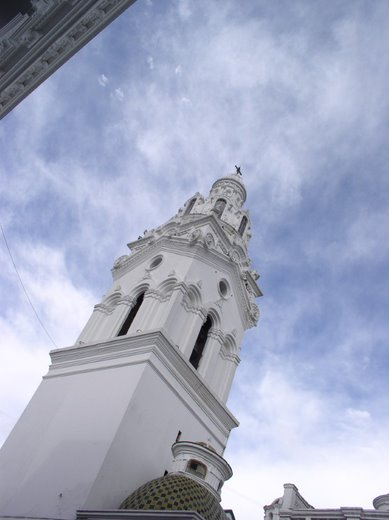 5
Conclusiones.
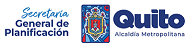 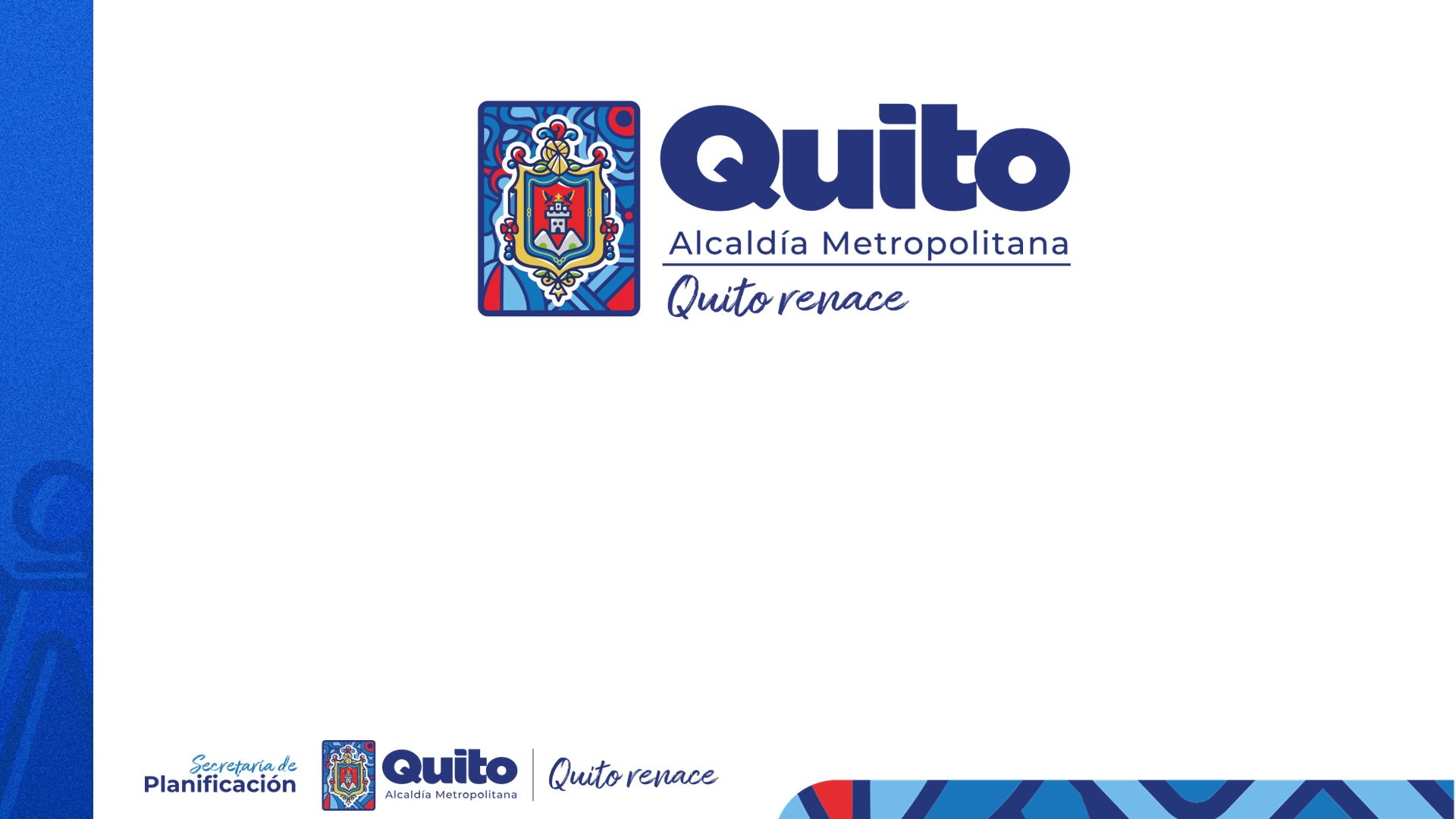 Del Presupuesto Total del Gobierno Autónomo Descentralizado del Distrito Metropolitano de Quito (GAD del DMQ):
La Ejecución Presupuestaria de Gasto total del GAD del DMQ, correspondiente y acumulada al 31 de diciembre de 2023, fue de 75%; pues las 70 entidades que lo conforman (dependencias municipales, empresas públicas metropolitanas y entidades adscritas), ejecutaron en su conjunto USD $ 1.309.764.509 de los USD $ 1.748.911.182 del presupuesto total.

En el Ranking de Sectores de Ejecución Presupuestaria de Gasto Total, correspondiente y acumulada al 31 de diciembre de 2023, se ubicó en primer lugar el sector de Comunicación  con 93,95%.

En el Ranking de Entidades de Ejecución Presupuestaria de Gasto Total, correspondiente y acumulada al 31 de diciembre de 2023 , se obtuvo que las siguientes entidades se ubicaron en los primeros lugares: Corporación Instituto de la Ciudad con el 100%; EPMAPS con 99,61%; Fundación Museos de la Ciudad con el 98,11% ; EPM Aseo con 95,40%; y EPM Mayorista con el 94,84%.

Resultados de Ejecución Presupuestaria de Gasto del GAD del DMQ, por Tipo de fuente:
De Asignación Municipal, el GAD del DMQ ejecutó el 74%, y comprometió el 82%.
Recursos Propios, el GAD del DMQ ejecutó el 77%, y comprometió el 81%.

Resultados de Ejecución Presupuestaria de Gasto del GAD del DMQ, por Categoría de Proyecto:
En los Proyectos de Corriente, el GAD del DMQ ejecutó el 90%, y comprometió el 92%.
En los Proyectos de Inversión, el GAD del DMQ ejecutó el 66%, y comprometió el 75%.
30